初中英语外研版八年级下
Module4 Seeing the doctor
Unit1 I haven’t done much exercise since I got my computer.
WWW.PPT818.COM
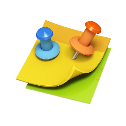 Warm-up
1
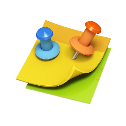 Presentation
2
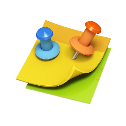 Language Points
3
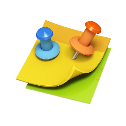 Exercise
4
Look and say
Warm-up
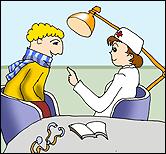 This boy is called Peter.
Can you imagine what happened to him? Try to describe the picture.
Learn some new words
Presentation
cough
 
 fever
 headache
 stomach 
ache
 stomach ache
 toothache
n. 咳嗽
 v. 咳嗽
 n. 发烧；发热
 n. 头痛
 n. 腹部；肚子
 n. 痛；疼痛
 n. 胃痛；腹痛
 n. 牙痛
adj. 不健康的；有病的
 pron. 这；这个（指刚提
         到的或显而易见的人,
          物或事实等）
 prep. 自……以来
 conj. 自……以来
   n. 感冒；伤风
        感冒
ill
 this

 
 since
 
 cold
 catch a cold
n. （用机器）测定，
        量取，拍摄
      （尤指有规律
       地）吃、喝
      量某人的体温

      快餐食品
 n. 健康（状况）
take



 take sb.’s temperature
 fast food
 health
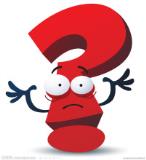 Do you remember the last time you went to the doctor’s?
What do the doctors always say or ask?
医生常问问题：
1. What’s wrong with you?/ What’s the matter with you? 
　哪儿不舒服吗？
2. Are you feeling well? 
    现在感觉好些了吗？
3. How long have you been like this?你像这样有多久了？
4. Do you cough? Do you feel tired?你咳嗽吗？觉得疲惫吗？
Listen and read. Now complete the table about Daming.
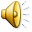 headache, stomach ache
three days
no breakfast, eat fast food, no exercise
stop eating fast food and have breakfast every day, get some exercise, take some medicine
Role-play
1. Read the dialogue aloud for a few minutes by yourself;
2. Role play in groups;
3. Role play in front of the class
We’ll see which group does the best.
Language points
I’ve got a stomach ache and my head hurts. 
     我胃痛，头也痛。
表示“疼”的方式(以“我头痛”为例)：
I have got a headache.
My head hurts/aches.
I have a pain in my head.
2. Let me take your temperature…
    我给你量一下体温。
take在本句中的意思为 “（用机器）测定，量取”，take one’s temperature意为“量体温”。take one’s blood pressure为同样用法，意为“量血压”。
在本课中，还出现了take的另外一个常用意思。
Take it three times a day.
每天吃三次药。
在此句中take有“服药，吃药”的意思。
3. That’s why you’ve got a stomach ache.
    这就是你得胃病的原因。
That’s why（+结果） 这就是…的原因。
That’s because（+原因）   那是因为…。
例如：
That’s why he was late.
这就是他迟到的原因。
That’s because he had a car accident.
那是因为他出车祸了。
4. Do you do any exercise?
    你锻炼身体吗？
本句中exercise表示“锻炼”，为不可数名词，没有复数形式。常用搭配为get/do some exercise或take exercise，在口语中更常用get some exercise。如：
[U] 锻炼，运动
You need to do more exercise.
We do morning exercises at school every day.
[C]练习，体操
5. It can be very harmful to your health.
    这对健康不好。
be harmful to意为“对……有害”，也可以用do harm to来替代。
Listen and notice the intonation.
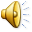 1. How can I help you?
2. How long have been like this?
3. Have you caught a cold?
4. Do you do any exercise?
The arrows indicate the correct intonation in these questions.
Now listen again and repeat.
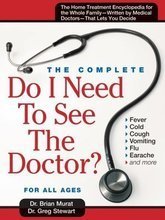 Work in pairs. Act out a conversation between a doctor and a patient.
Student A: You are a doctor.
Student B: You are at the doctor’s. Choose one of the illnesses from the box in Activity 1.
Step 1: Student A write down at least five 
            questions you can ask your patient. 
            Student B decide what problem you 
            have and describe it.
Step 2: Make a conversation with your 
             partner.
Possible beginning:
— How can I help you?
— I’ve got a bad cough.
Exercise
Ⅰ. 用方框中所给单词填空。
health   since    ill    cough     this
this
How can we help _____ poor child?
 Smoking is harmful to our _______.
 I was feeling _____ that day and decided to stay at home.
4. She’s got a terrible _____.
5. They haven’t met _____ the meeting last year.
health
ill
cough
since
Ⅱ. 用exercise的适当形式填空。
1. Do you get enough ________ from your daily activities?
2. There are some simple eye ________ that you can use to improve your vision(视力).
3. His homework today is these five _________.
erexcise
exercises
exercises
Ⅲ. 翻译句子。
这就是她没有通过考试的原因。
_________________________________
2. 车辆的噪声使我感到头痛。
_________________________________
3. 强光对我们的眼睛不好。
_________________________________
That’s why she didn’t pass the exam.
The noise of the traddic made my head ache.
Strong light is harmful to our eyes.
Ⅳ. 根据课文对话内容填空。
Daming has got a _______ _____ since Friday and he went to see the doctor. The doctor _____ _____ __________ and asked him some questions. Then he found Daming’s lifestyle is unhealthy — uaual ____ _____, no ________ and little _______. This kind of lifestyle ____ _______ _____ his health. So the doctor told Daming to _____ eating fast food, have breakfast everyday and ____ _____ ________.
stomach ache
took    his
temperature
fast   food
breakfast
exercise
is    harmful    to
stop
get   some
exercise
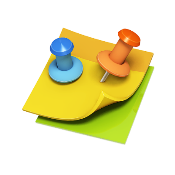 Homework:
Search for more expressions about seeing a doctor and make a conversation with your partner.
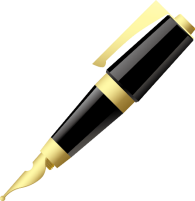